Ο άνθρωπος έγινε γεωργός και κτηνοτρόφος και δημιούργησε οικισμούς.
ΝΕΟΛΙΘΙΚΗ ΕΠΟΧΗ
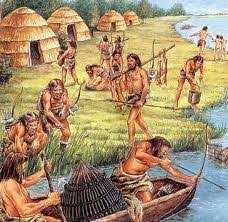 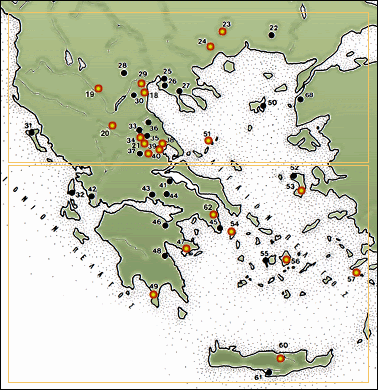 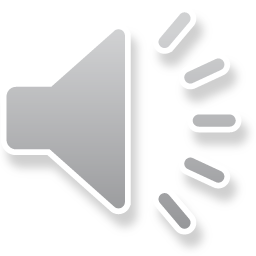 ΟΙ ΑΡΧΑΙΟΛΟΓΟΙ ΜΕ ΤΙΣ ΑΝΑΣΚΑΦΕΣ ΠΟΥ ΕΚΑΝΑΝ ΑΝΑΚΑΛΥΨΑΝ ΠΟΛΛΟΥΣ ΟΙΚΙΣΜΟΥΣ ΤΗΣ ΝΕΟΛΙΘΙΚΗΣ ΕΠΟΧΗΣ ΣΤΗΝ ΕΛΛΑΔΑ.
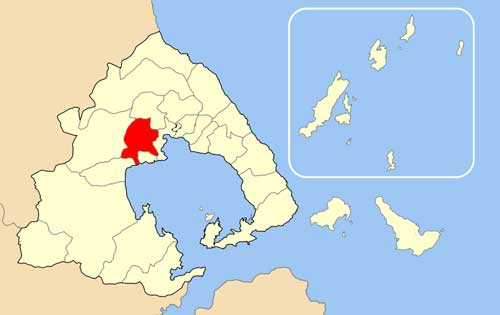 Οι σημαντικότεροι ανακαλύφθηκαν  στη Θεσσαλία. Το Σέσκλο και το Διμήνι, κοντά στον Βόλο.
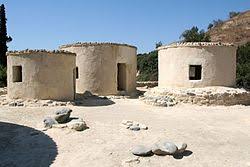 Χοιροκοιτία στην Κύπρο
Το Σέσκλο ήταν χτισμένο πάνω σε λόφο και είχε 50 σπίτια.
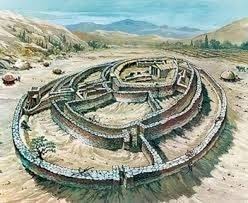 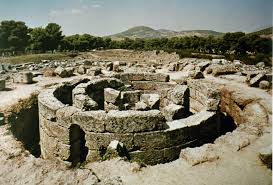 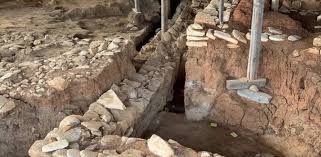 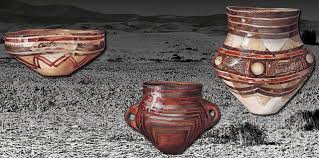 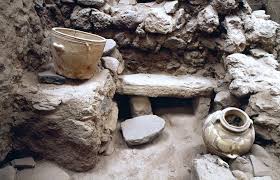 Ανασκαφές στη Φθιώτιδα έφεραν στο φως σπουδαία ευρήματα από τη νεολιθική εποχή.
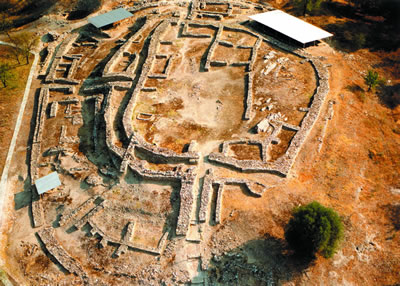 ΔΙΜΗΝΙ




Οι κάτοικοι έχτιζαν τείχη για να προστατεύονται .
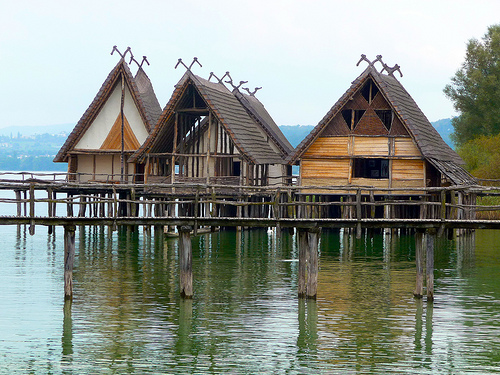 Καστοριά. Δισπηλιό οικισμός στη λίμνη
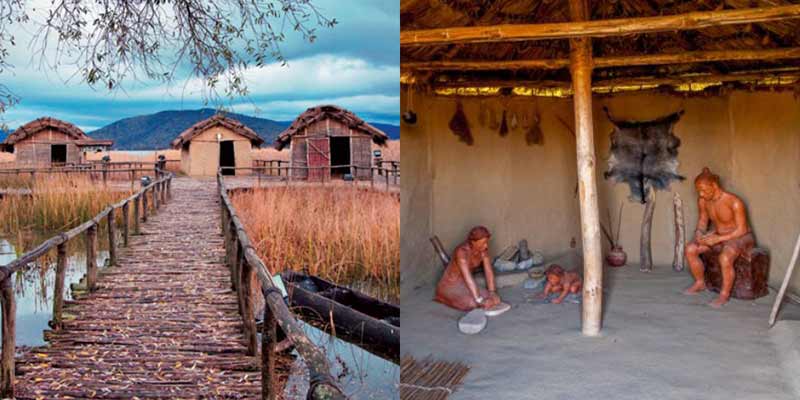 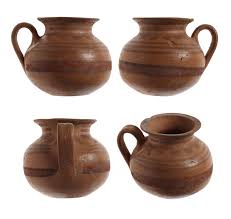 Γ΄ ΤΑΞΗ6ο ΔΗΜΟΤΙΚΟ ΣΧΟΛΕΙΟ ΧΑΪΔΑΡΙΟΥ
Κ. ΚΙΚΗ
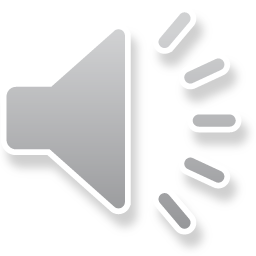